Brain organization
By Heidi Hisrich
Our Amazing Brain
3 parts
Old/Reptilian
Inner/Mammalian
Newest/Primate
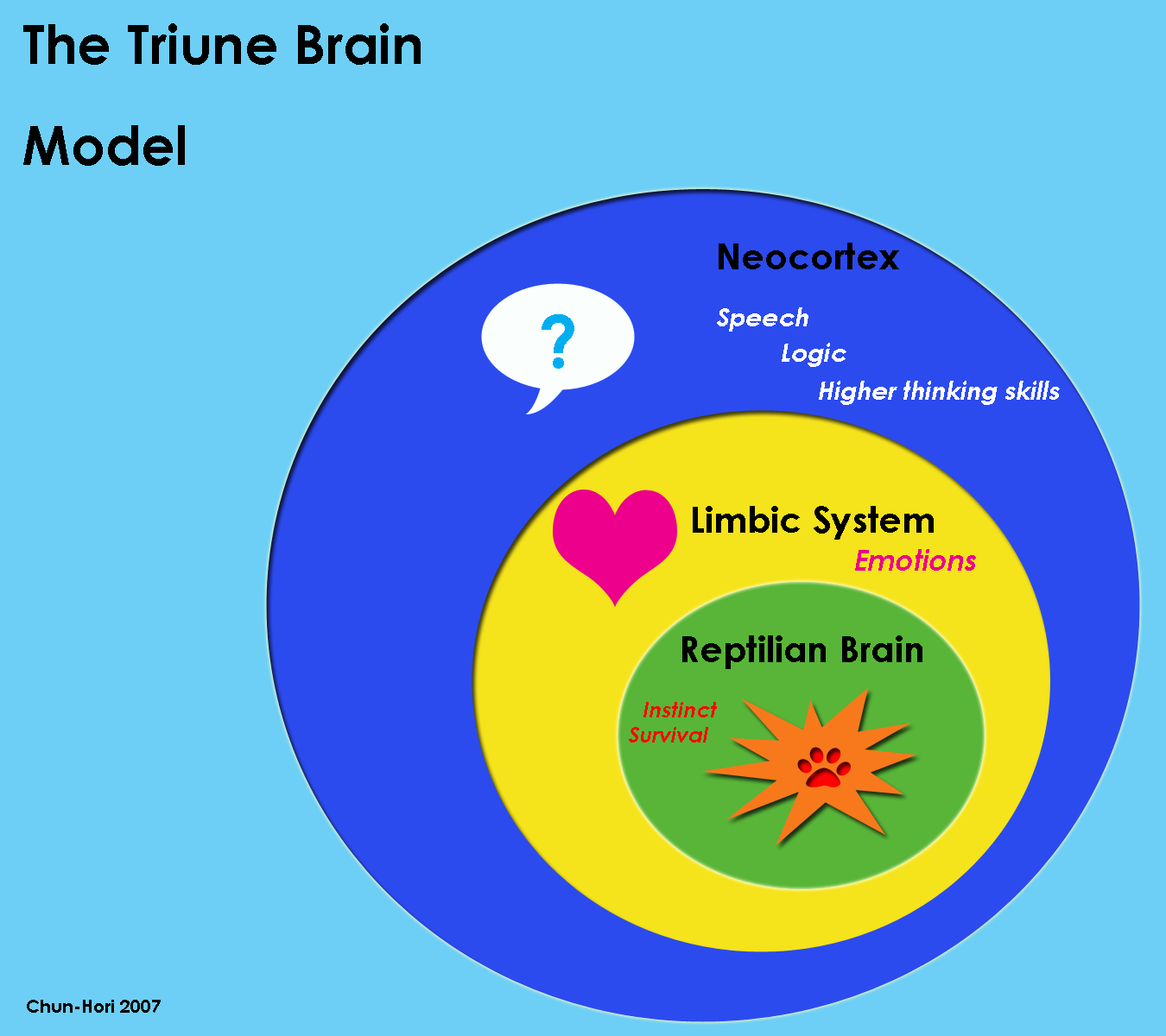 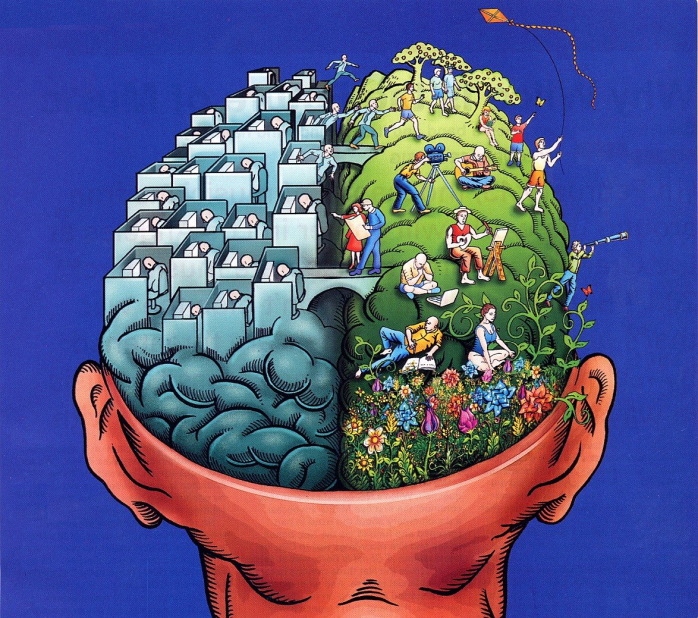 The Old Brain (Reptilian)
Evolved 1st
2 parts
Cerebellum
Brain Stem
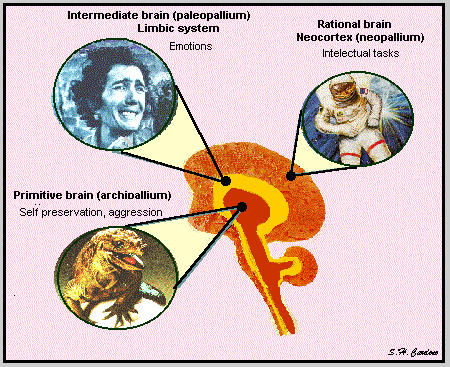 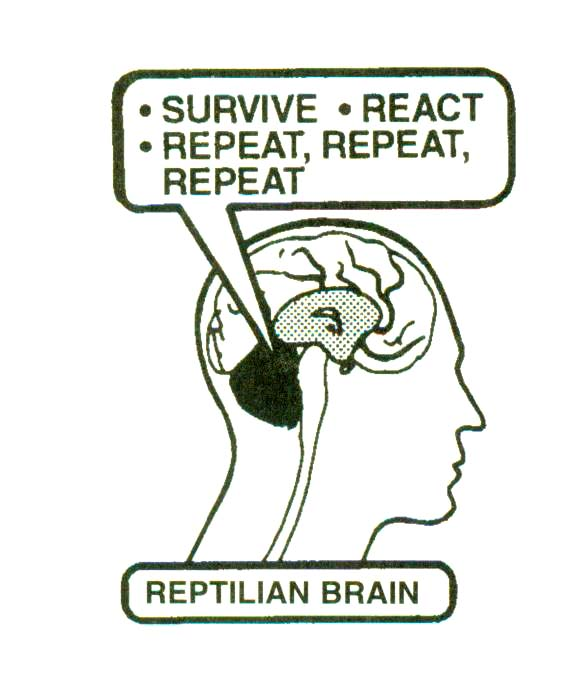 The Brain Stem
Part of Reptilian Brain that includes the 
Midbrain (most superior)
Hindbrain, which includes:
Pons
Medulla Oblongata (most inferior)—connects to spinal cord
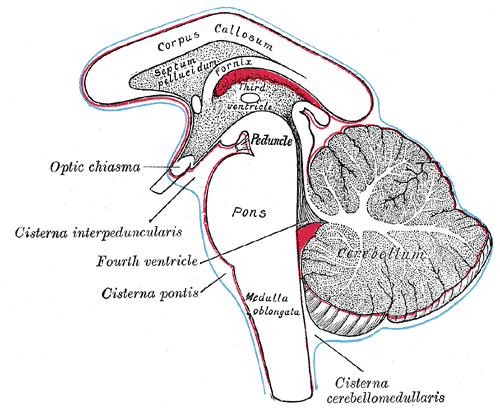 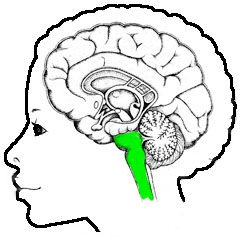 The Cerebellum (“little brain”)
The other part of the Reptilian Brain
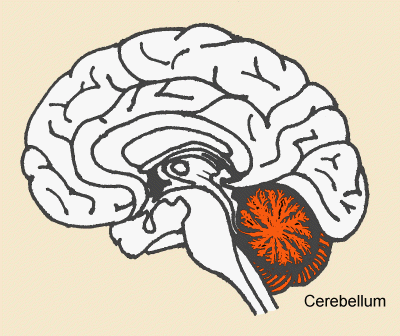 The Forebrain (newer brain)
The stuff that’s newer
Brown in pic
2 parts
Limbic System
Neocortex
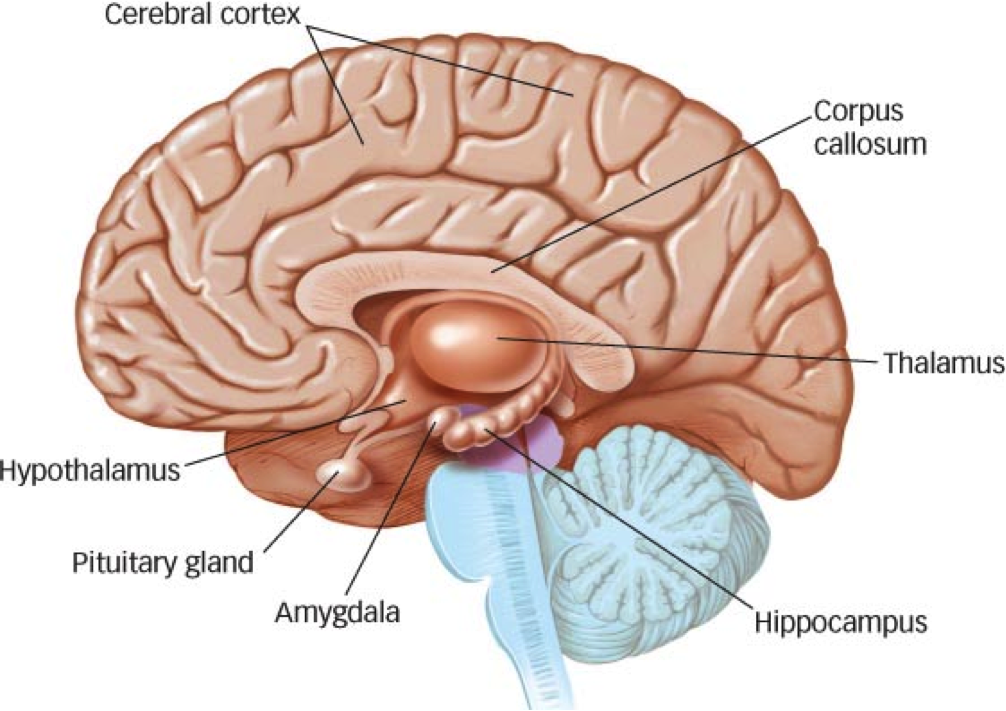 The Limbic System (Mammalian Brain)
Part of forebrain
Evolved 2nd (after reptilian and before Neocortex)
Deepest portion—Many parts, including:
Hippocampus
Hypothalamus
Amygdala
Olfactory bulbs
Pineal gland
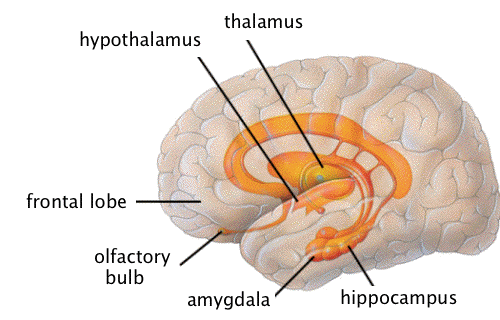 The Neocortex (Primate)
Part of forebrain
Evolved most recently
Meaning is “new covering”
4 lobes
Frontal
Temporal
Parietal
Occipital
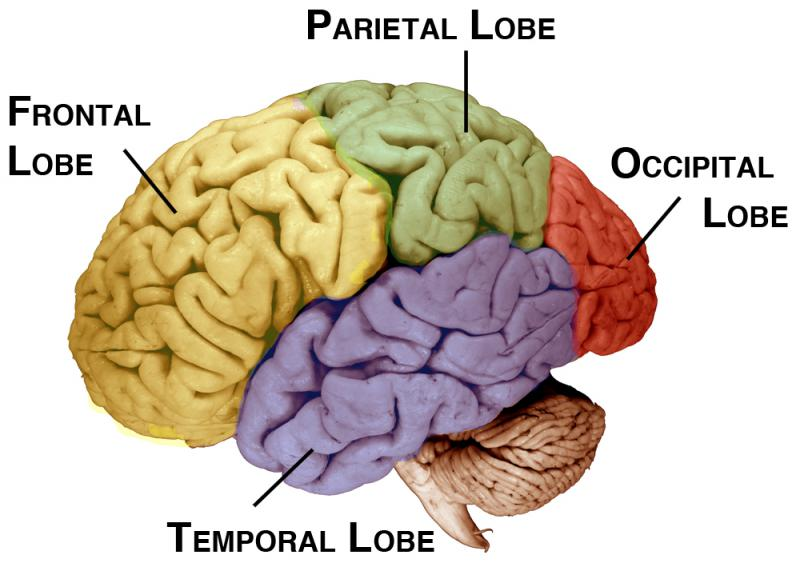 Frontal Lobe
Part of Neocortex
Last part of brain to develop as we grow
2 important regions
Motor Cortex
Broca’s Area
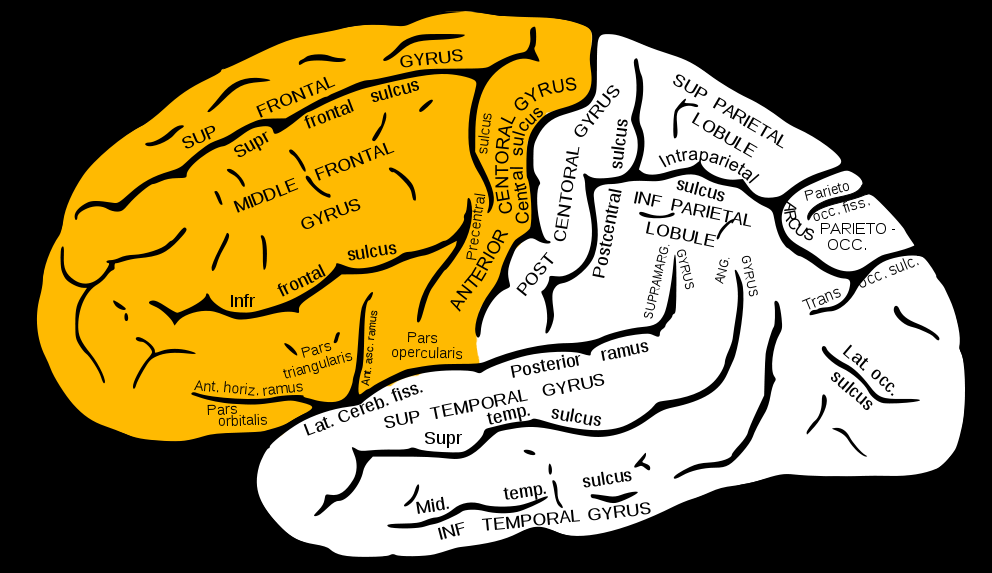 Motor Cortex
Posterior portion of frontal lobe
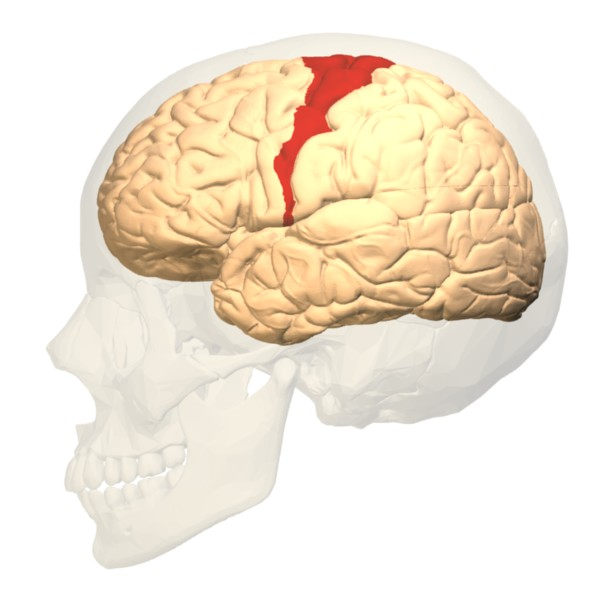 Broca’s Area
Small, lateral region of frontal lobe
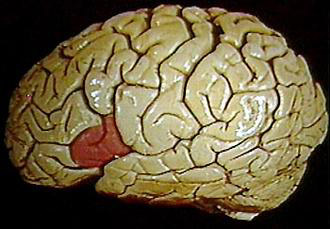 Parietal Lobe
Part of Neocortex
An important region is the sensory cortex
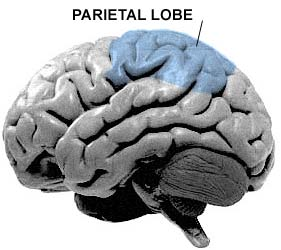 Sensory Cortex
Anterior portion of parietal lobe
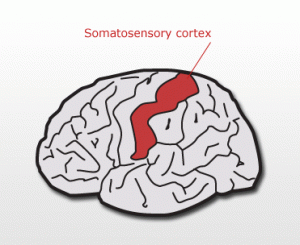 Occipital Lobe
Most posterior part of Neocortex
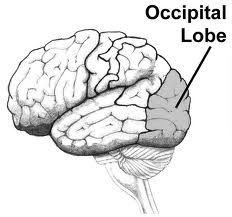 Temporal Lobe
Part of Neocortex
2 important regions
Auditory cortex 
Wernicke’s area
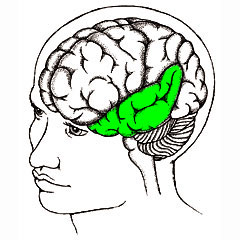 Auditory Cortex
A small region of the temporal lobe
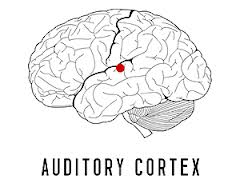 Wernicke’s Area
A superior and posterior portion of the temporal lobe
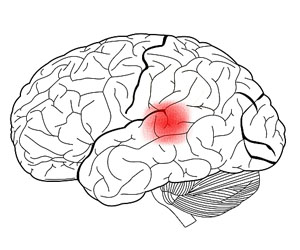 Now you get to find out what each part does!
Time to get to researching… 